International Hydrographic Organization
Proposed Review Cycle to 
Expedite the Development of S-100 Based Product Specifications 
HSSC10Warnemünde, Germany – 14-17 May 2018IHO Secretariat
HSSC-10, Rostock, Germany 14 – 17 May 2018
Current Review Cycle for S-100 Based Prod Specs
…. principles and procedures are intended to be applied to all proposals for changes to IHO technical standards and for new work items that will require significant resources to resolve or will potentially impact on those who need to apply the standards.
Res. 2/2007
StakeholderImplementation
HSSC Endorsement
PT / WGApproval
MSApproval
CouncilEndorsement
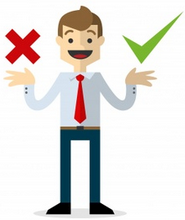 Approval Process
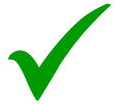 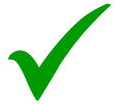 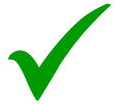 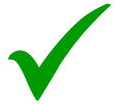 Release Edition 1.0.0
Submit to HSSC orCirculate by HSSC Letter
Submit as CouncilDocument
Issues CL
HSSC-10, Rostock, Germany 14 – 17 May 2018
[Speaker Notes: …. principles and procedures are intended to be applied to all proposals for changes to IHO technical standards and for new work items that will require significant resources to resolve or will potentially impact on those who need to apply the standards.]
Proposed Review Cycle for WG/PT Development Phase - Prod Specs
Stakeholder (OEM, industry)Testing, Evaluation and System Implementation
WG/PT Approval(when mature)
WG /PT Activity
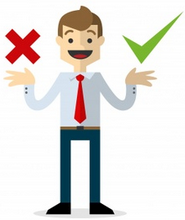 Publish Edition 1.0.0
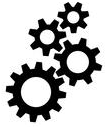 New Development Cycle
Stakeholder feedback
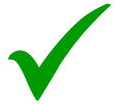 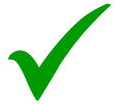 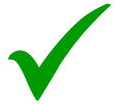 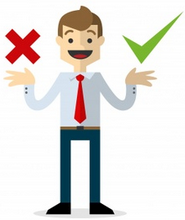 Prepare new Edition
Publish Edition 1.n.n
Stakeholder feedback
Stakeholder feedback
…….
Stakeholder feedback
Stakeholder feedback
…….
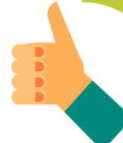 Stakeholder (OEM, Industry, MS & End user)
 feedback
Conduct Impact Assessment
Publish Edition 2.0.0
Provide Impact Assessment Report
HSSC, then …MS Approval (Res 2/2007) Process
HSSC-10, Rostock, Germany 14 – 17 May 2018
[Speaker Notes: Working Group would approve if the specification was developed by a subordinate project team – if the project team was established directly under HSSC then the PT would approve
Between edition 1.0.0 and edition 2.0.0 the working group has the authority to issue out 1.n.n – for clarifications and corrections that may have arisen during the implementation phase.  The changes should be traceable either via a formal comment procedure or through a official proposal mechanism.
When the WG/PT feels that the specification is ready to go to a 2.0.0 edition, it needs to follow 2/2007 and conduct an impact assessment and a stakeholder feedback.
S-100/S-99 already has an established structure for version control and the product specifications should continue to use it.  When the version number changes then the issue date will also change and becomes part of the metadata record.]